République Algérienne Démocratique et Populaire Ministère de l’enseignement supérieur 
Université : Salah Boubnider Constantine 3 – Faculté de Médecine
Module d’Endocrinologie- Diabétologie 5-ème année médecine – 2-ème rotation du 11/04/2021 au 29/04/2021
Chargée de module : Pr. N.Nouri
Hyperthyroïdies
Dr.A.Bouhelassa
Le 18/04/2021
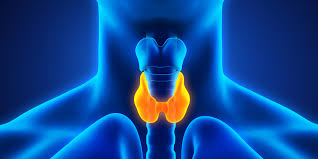 Plan
Introduction
Diagnostic clinique
Examens complémentaires 
Etiologies
Formes cliniques
Traitement
Introduction
L'hyperthyroïdie constitue l'ensemble des troubles liés à l'hyperfonctionnement de la glande thyroïde.

La prévalence de l'hyperthyroïdie est élevée mais variable selon les pays (0,2 à 1,9 % toutes causes confondues). Le sex-ratio femme/homme est d'environ 7.
Diagnostic clinique Syndrome de thyrotoxicose
L'intensité des manifestations cliniques dépend du degré de la thyrotoxicose, de sa durée et du terrain.
Syndrome de thyrotoxicose
[Speaker Notes: Polydipsie : conséquence de l'augmentation de la production de chaleur.]
Examens complémentaires
Bilan biologique spécifique: Confirmation de la thyrotoxicose
TSH ( En 1ère  intention): Effondrée
T4L : ( En 2ème intention) Elevée, apprécie le degré de l’hyperthyroïdie. 
T3L ( Si T4 normale), hyperthyroïdie à T3.
Signes biologiques non spécifique: 
Diminution du Chol et des TG
Discrète hyperglycémie (parfois), aggravation d'un diabète associé. 
Elévation des enzymes hépatiques.
Leuco neutropénie avec lymphocytose relative.
Complications de la thyrotoxicose
[Speaker Notes: Complications cardiaques (cardiothyréose) Ces complications peuvent être graves et révélatrices, notamment chez le sujet âgé ou les sujets fragiles présentant]
Etiologies
Maladie de Basedow
Adénome toxique 
Goitre mutinodulaire toxique 
Thyrotoxicose iatrogène
Factice
Thyroïdites ( Phase initial)
Hyperthyroïdie gestationnelle transitoire. 
Causes rare: Adénome thyréotrope, goitre ovarien, résistance aux hormones thyroïdienne.
Maladie de Basedow
La cause la plus fréquente d'hyperthyroïdie chez la femme jeune (1,9 % des femmes et 0,4 % des hommes ). 

C'est une maladie auto-immune due à des anticorps stimulant le récepteur de la TSH. 
Peut être associée à d'autres maladies auto-immunes . 

Elle évolue spontanément par poussées, suivies de rémissions.
Maladie de Basedow
Particularités cliniques:
Dans les formes typique:

Signes de thyrotoxicose
Goitre 
Manifestations oculaires (Ophtalmopathie ou orbitopathie Basewienne)
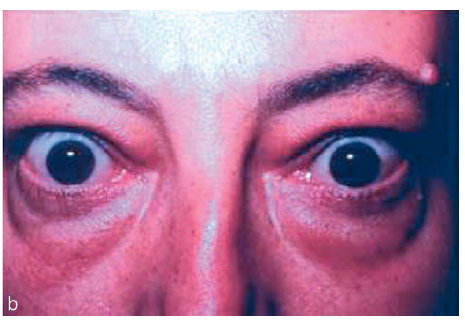 Maladie de Basedow
Goitre: 
 Importance variable, diffus, homogène, élastique, vasculaire (présence d'un souffle à l'auscultation de la thyroïde) .
Maladie de Basedow
Ophtalmopathie :

Inconstante ( Fumeurs+++)
Inflammation des muscles orbitaires, des tissus péri-oculaires et de la graisse rétro-orbitaire. 
Sans relation avec le degré de thyrotoxicose.  
Liée à la présence d'anticorps antirécepteurs de la TSH. 

Peut précéder, accompagner ou suivre la thyrotoxicose
Maladie de Basedow
Manifestations ophtalmologiques:
Rétraction palpébrale et/ou une asynergie occulopalpébrale. 
Signes inflammatoires : hyperhémie conjonctivale  larmoiement, picotements, photophobie . 
Exophtalmie , réductible dans les formes non compliquées. 
Œdème des paupières. 
Inflammation de la conjonctive avec chémosis. 
Limitation du mouvement du regard par atteinte d'un ou plusieurs muscles, pouvant occasionner une diplopie.

L'orbitopathie basedowienne peut mettre en jeu le pronostic visuel+++
Maladie de Basedow
Diagnostic:
Dosage des TRAK ( AC anti récepteurs de la TSH)+++

Scintigraphie thyroïdienne: ( si TRAK basse, dosage non disponible, diagnostic douteux): Hyperfixation diffuse et homogène 

Echographie thyroïdienne: glande globalement hypoéchogène et très vascularisée. Permet aussi de rechercher un nodule associé.
[Speaker Notes: Dans les formes typiques, la présence d’une thyrotoxicose associée à un goitre et une orbitopathie, pose le diagnostic de maladie de Basedow.]
Nodules thyroïdiens hypersécrétants
Ces nodules constituent la première cause d'hyperthyroïdie chez le sujet âgé. 

Ils se traduisent par un syndrome de thyrotoxicose pur, sans atteinte oculaire. 

Il n'est pas rare qu'ils soient révélés par une complication cardiaque.
Goitre multi nodulaire toxique
Le GMN toxique constitue l'évolution naturelle des GMN anciens.

l'hyperthyroïdie peut être déclenchée par un apport massif d'iode (examen avec produit de contraste iodé, médicament). 

Examen clinique: goitre multinodulaire. 

Echographie+++

 Scintigraphie:  alternance de plages chaudes et froides.
Adénome toxique
Examen clinique permet de palper un nodule unique. 

 Echographie+++

Scintigraphie:  nécessaire au diagnostic : hyperfixation de l'isotope au niveau du nodule, le reste du parenchyme est hypo fixant ou froid ou « éteint » ( en raison de la diminution de la TSH).
Etiologies
Autres hyperthyroïdies: 

Thyrotoxicose iatrogène : Iode ( produits de contraste, Amiodarone), Immun modulateurs ( Interféron)

Factice (Hormones thyroïdiennes): Tg effondrée et Scinti blanche. 

Thyroïdites ( Phase initial):Thyroïdite du post partum, Hashimoto ( Rarement) : ( AC TPO+++, TRAK-), De Quervain. 

Hyperthyroïdie gestationnelle transitoire . 

Causes rare: Adénome thyréotrope, résistance aux hormones thyroïdienne ( TSH inadaptée, normale ou élevée), goitre ovarien.
TraitementMoyens thérapeutiques
Moyens non spécifiques: Repos, B bloquant (Avlocardyl®), sédatifs, contraception chez la jeune femme. 

Antithyroïdiens de synthèses ( ATS): 
Méthimazole et apparentés :  Carbimazole (Néomercazole®), méthimazole (Thyrozol®).
Thio-uraciles :  Propylthio-uracile (Propylex®),  benzylthio-uracile (Basdène®).
Risque d’Aggranulocytose ( rare, moins de 0,1%, surveillance FNS)

Chirurgie: Thyroïdectomie totale ( en Euthyroïdie) après préparation médicale) Basedow et GMN toxique, peut être partielle pour un Adénome toxique.  

Iode radioactif ( I 131): détruit la thyroïde ou les zones hyperactives par irradiation interne ciblée. Contre indiquée chez la femme enceinte ( contraception pendant au moins 6mois après)
Traitement Indications
Les thyrotoxicoses sont habituellement traitées en ambulatoire. 

Situations urgentes nécessitant une prise en charge immédiate, voire une hospitalisation: 
 Crise aiguë thyrotoxique.  
 Cardiothyréose chez une personne âgée ou atteinte de maladie cardiaque. 
 Orbitopathie maligne. 
 Forme cachectisante du vieillard.
Traitement Indications
Les indications dépendent de l’étiologie. 
Maladie de Basedow: 
Le traitement médical est souvent proposé en première intention. Il doit être poursuivi 12 à 18 mois.
Dose minimale efficace ou Block and replace ( Association avec Levothyroxine . 

Si une rechute survient, on propose souvent un traitement radical, soit par chirurgie en cas de gros goitre, soit par radio-iode, notamment chez les personnes âgées.
Dans tous les cas, la surveillance des patients doit être prolongée : des récidives ou une hypothyroïdie peuvent survenir des années après l'épisode initial.
Traitement Indications
Adénome toxique et GMN toxique: 

Le traitement médical seul ne peut obtenir la guérison (pas de rémission spontanée). 

Les traitements possibles sont:
Chirurgie
Iode 131I ( si nodule bénin), Le risque d'hypothyroïdie secondaire est moindre que dans la maladie de Basedow (le reste du parenchyme est « éteint » par l'adénome toxique et ne fixe pas l'iode 131I).

Thyroïdites subaigües: généralement , traitement symptomatique.
Références
Endocrinologie, diabétologie et maladies métaboliques, Elsevier Masson, 4ème édition 2019.

Philipe Chanson, Jacques Young, Traité d’endocrinologie, , Lavoisier Médecine, 2ème édition 2019.